La asistencia las jornadas de práctica se corroborara con la actividad de entrega de diario a diario en escuela en red .
Diario de la alumna
JN. EUTIMIO ALBERTO CUELLAR GORIBAR T.M.
PROLONGACION CIPRES #355 COL. NUEVA MIRASIERRA, SALTILLO COAHUILA
TEL: 1434763
CLAVE: 05EJN0182Z             ZONA ESCOLAR 107
3°B                                                                                                                    MAESTRA: DANIELA ELIZABETH LUNA RANGEL
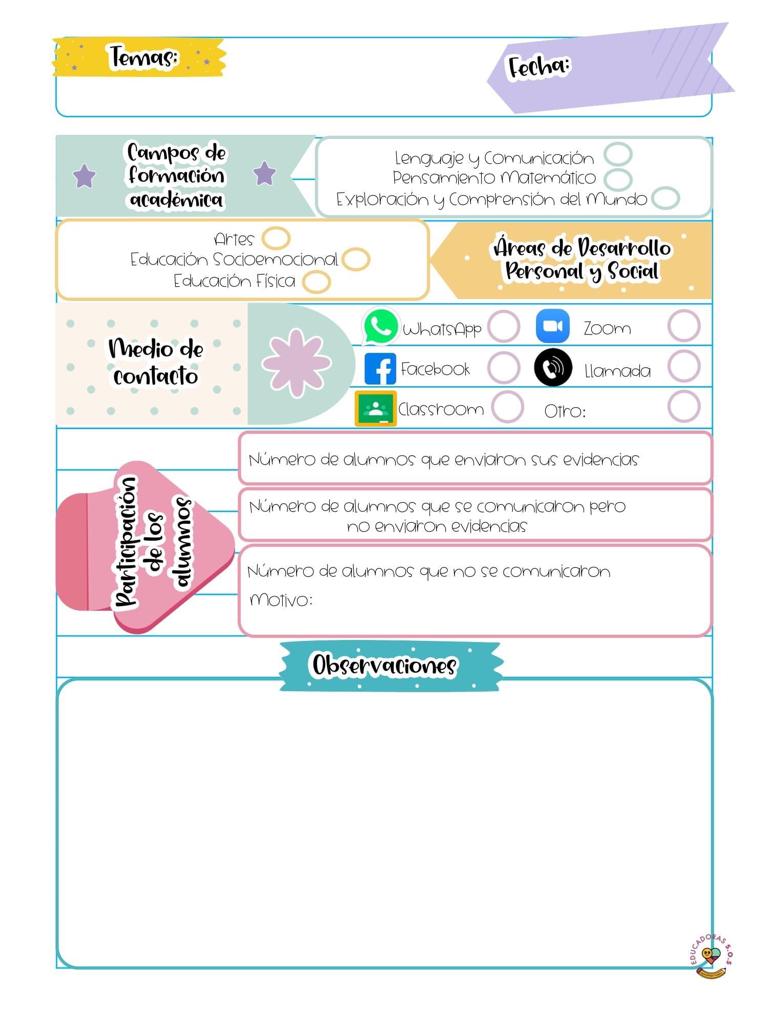 07de octubre 2020
28
7
1
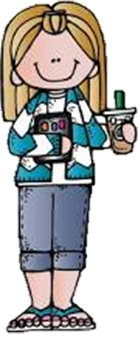 El día de hoy vimos el campo formativo de lenguaje y comunicación, en el programa vimos como algunos niños narraban sus sueño y experiencias, detallando las acciones que tuvieron.
Para reforzar lo visto, les envié un vídeo un cuento y unas preguntas sobre el mismo, para que ellos narraran las acciones de los personajes.
La asistencia las jornadas de práctica se corroborara con la actividad de entrega de diario a diario en escuela en red .
Diario de la alumna
JN. EUTIMIO ALBERTO CUELLAR GORIBAR T.M.
PROLONGACION CIPRES #355 COL. NUEVA MIRASIERRA, SALTILLO COAHUILA
TEL: 1434763
CLAVE: 05EJN0182Z             ZONA ESCOLAR 107
3°B                                                                                                                    MAESTRA: DANIELA ELIZABETH LUNA RANGEL
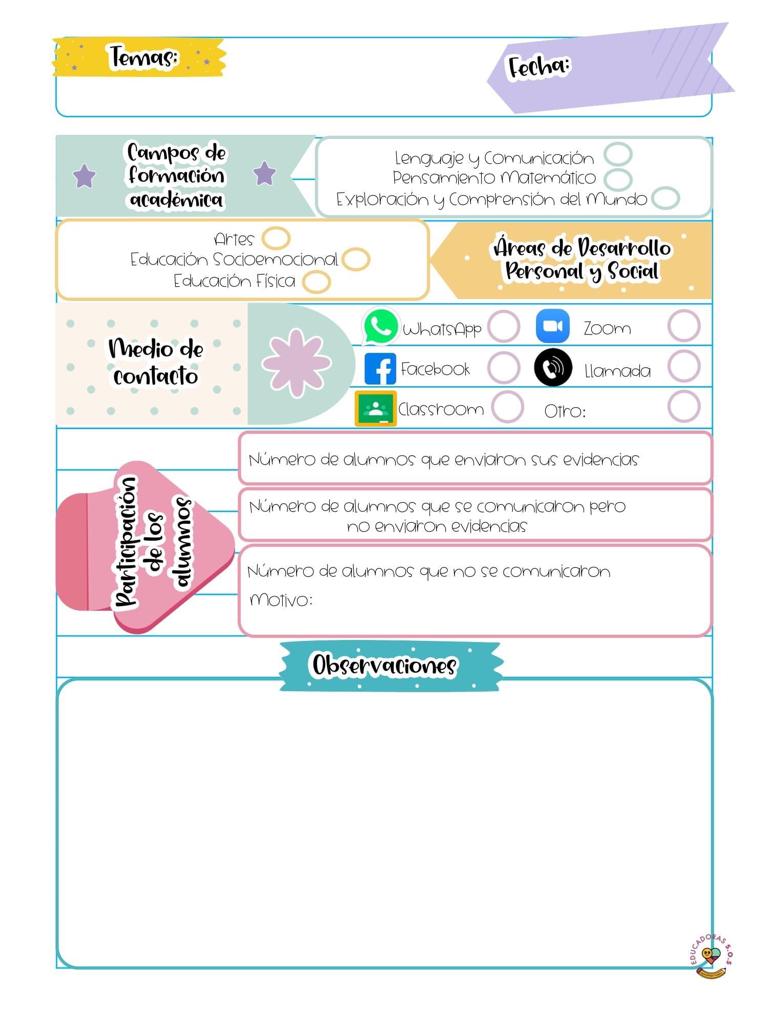 07 de octubre 2020
28
7
1
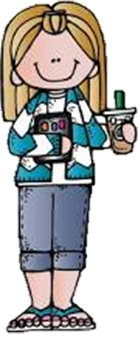 También vimos el campo formativo de educación física, en el programa les indicaron realizar algunos ejercicios, para reforzar la actividad, les puse algunos juegos como caminar en línea recta, lanzar objetos y atraparlos.